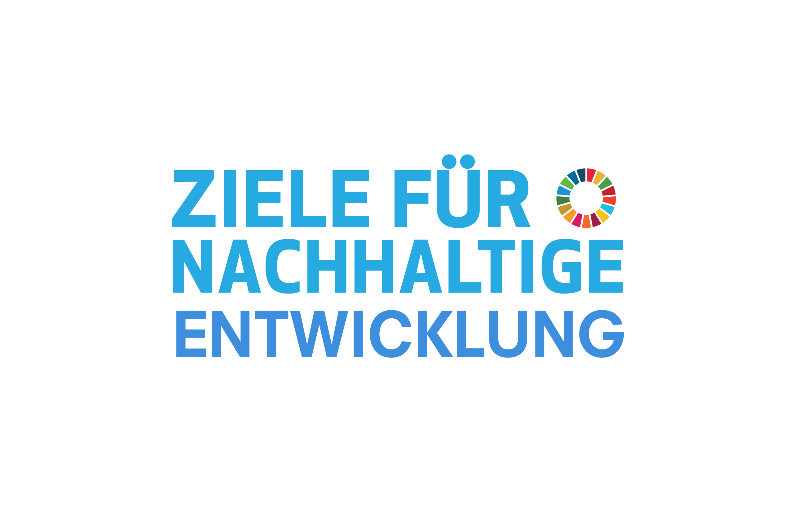 EinführungSustainable Development Goals
Agenda 2030
„Agenda 2030 für nachhaltige Entwicklung“
2015 von allen Mitgliedsstaaten der Vereinten Nationen verabschiedet
Ziel: Gestaltung des weltweiten wirtschaftlichen Fortschritts in Einklang mit sozialer Gerechtigkeit und im Rahmen der ökologischen Grenzen der Erde
durch intensive Zusammenarbeit aller Länder in globaler Partnerschaft
Umsetzung in Deutschland: Nachhaltigkeitsstrategie der Bundesregierung
Fünf Kernbotschaften der Agenda 2030
People: Die Würde des Menschen im Mittelpunkt 

Planet: Den Planeten schützen 

Prosperity: Wohlstand für alle fördern 

Peace: Frieden fördern

Partnership: Globale Partnerschaften aufbauen
Quelle: https://www.bmz.de/de/ministerium/ziele/2030_agenda/kernbotschaften/index.html
Sustainable Development Goals (SDGs)
dt.: „Ziele für Nachhaltige Entwicklung“
17 Ziele & 169 Unterziele: Was soll erreicht werden und wie soll es erreicht werden?
lösen 2015 die Millennium Development Goals ab
Unterschiede zu den Millennium Development Goals: 
universell gültig: alle Staaten sollen die Ziele umsetzen 
inklusiver Anspruch: niemand wird zurückgelassen 
umfassen alle drei Dimensionen der Nachhaltigkeit: Soziales, Umwelt & Wirtschaft
Alle 17 Ziele sind unteilbar miteinander verbunden.
Quelle: 17ziele.de
Kritik an den SDGs
kein rechtlich bindendes Abkommen

keine Sanktionsmechanismen, wenn Länder sich nicht an der Umsetzung der Ziele beteiligen

häufig nur lockere Formulierung der einzelnen Ziele

Widersprüchlichkeit: Ökologische Ziele können nicht erreicht werden, wenn sozioökonomische Ziele erreicht werden wollen. (Club of Rome 2018)
Quelle: https://www.clubofrome.org/2018/10/18/transformation-is-feasable-a-new-report-to-the-club-of-rome/
Ungleichheit in den SDGs
Ursache der Probleme, die in den SDGs angesprochen werden, ist die globale Ungleichheit. Die Bekämpfung dieser ist gleichzeitig eines der zentralen Ziele.

SDG 10: Weniger Ungleichheiten

Weitere Ziele, die für das Thema Ungleichheit relevant sind: 
SDG 1: Keine Armut
SDG 8: Menschenwürdige Arbeit und Wirtschaftswachstum
Quelle: https://nachhaltigkeit.bvng.org/die-globalen-ziele-fuer-nachhaltige-entwicklung/
SDG 1: „Armut in jeder Form und überall beenden.“
Armut beenden

Zugang zu wirtschaftlichen Ressourcen sichern

Widerstandsfähigkeit gegenüber Katastrophen                            erhöhen

Bsp.: Bis 2030 den Anteil der Männer, Frauen & Kinder, 
die in Armut leben, mindestens um die Hälfte senken.
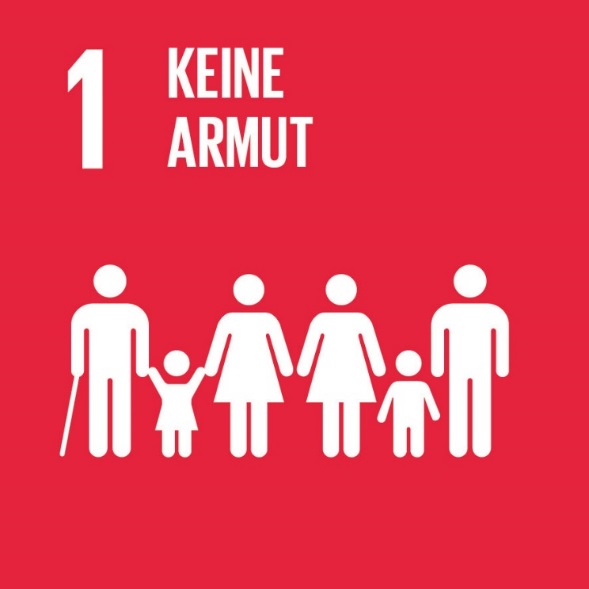 SDG 8: „Dauerhaftes, inklusives und nachhaltiges Wirtschaftswachstum, produktive Vollbeschäftigung und menschenwürdige Arbeit für alle fördern.“
Bsp.: Bis 2030 gleiches Entgelt für gleichwertige Arbeit für alle Frauen und Männer, einschließlich junger Menschen 
und Menschen mit Behinderungen, erreichen.
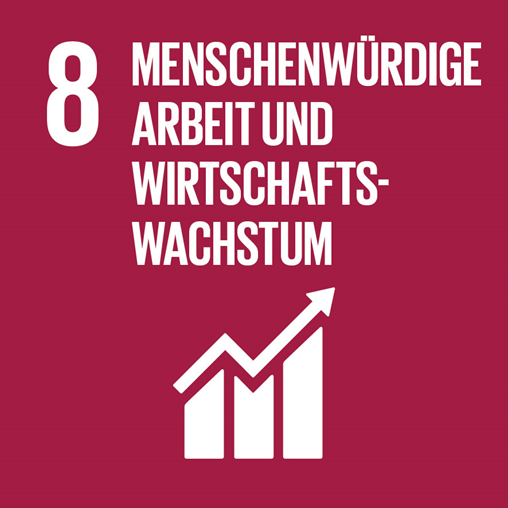 Wirtschaftliche Produktivität steigern

Arbeitsrechte weltweit verbessern & schützen
SDG 10: „Ungleichheit innerhalb von und zwischen Staaten verringern.“
Ungleichheiten innerhalb eines Staates 
  verringern

globale Ungleichheiten abbauen


Bsp.: Bis 2030 ein über dem nationalen Durchschnitt liegendes Einkommenswachstum der ärmsten 40 % der 
Bevölkerung erreichen und aufrechterhalten.
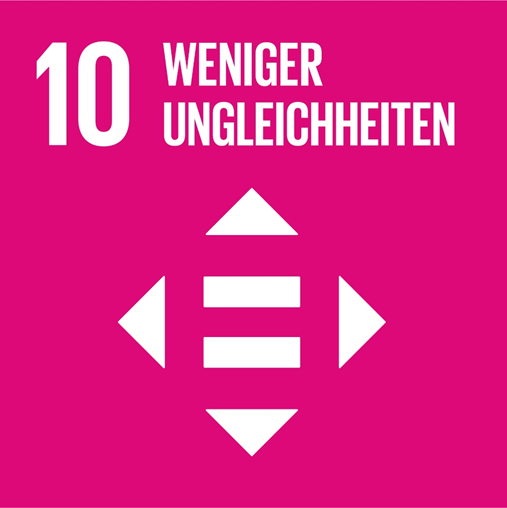